المحاضـــــــــــــــــــــــــــرة الخامسة
الســــــــــــرعـــــة في الآليــــــــــــــات
الفرقة الثانية – هندسة زراعية 
العام الجامعي 2020/ 2021م
أولا: طريقة المركز اللحظيالحركة اللحظية للوصلة
الوصلات الحركية في الآليات عندما تتحرك حركة لحظية ، فإن هذه الحركة إما أن تكون إنتقالية أو دورانية ومن أمثلة تلك الحركات حركة العجلة لسيارة على سطح التربة أو التدحرج لكرة على سطح الأرض بشرط عدم حدوث إنزلاق. الشكل التالي يوضح الحركة اللحظية لوصلة صلبة AB  والتي تجمع بين الحركة الدورانية والحركة الإنتقالية.
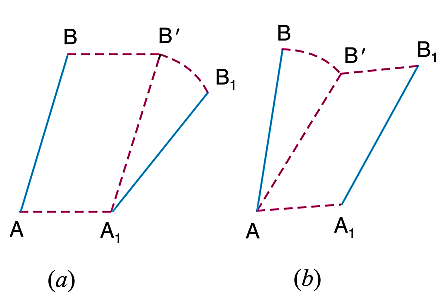 تعيين المركز اللحظي لوصلة صلبة
الشكل المقابل يوضح كيفية تعيين موضع المركز اللحظي للدوران للوصلة الصلبة  AB  حيث نلاحظ أن النقطةA  والنقطة B  للوصلة تتحركان إلىى النقطة A1  والنقطة B1  على الترتيب. ومن الشكل نلاحظ أن الحركة المشتركة (الإنتقالية والدورانية) للوصلة AB  سيتم فرضها على أنها حركة دورانية نقية حيث نلاحظ أن النقطة B  تحركت بشكل أسرع من النقطة A. وبناءا على ذلك فإن موضع  المركز اللحظي يقع  عند نقطتي تقاطع الأعمدة المقامة على الوترين                        AA1 and BB1  اللذان يتقابلان في النقطة (I). ونلاحظ ايضا من الشكل السابق أنه إذا تغير موضع الوصلة الصلبة AB  فإن المركز اللحظي لها يتغير موضعه وعلى ذلك فإن المركز اللحظي لجسم متحرك يعرف بأنه "المركز الذي يمكن أن  يتغير من لحظة إلى أخرى تبعا لموضع الجسم المتحرك"
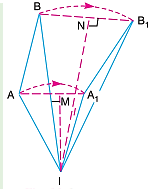 المركز اللحظي والفضائي
الشكل التالي يوضح كيفية تعيين كلا من المركز اللحظي والمركز الفضائي فإذا كان هناك جسم صلب  يتحرك حركة نسبية بالنسبة لجسم صلب آخر يفترض أنه ثابت في الفراغ كما يفترض أن كل جسم منهما يدور حول مركز لحظي عند لحظة معينة ، أي أن المركز اللحظي عبارة عن النقطة في الجسم التي يمكن إعتبارها ثابتة عند أي لحظة. والموقع للمركز اللحظي في الفراغ عندما يتحرك الجسم حركة محددة يطلق عليه Space centrode أما الموقع للمركز اللحظي بالنسبة للجسم نفسه يطلق عليه Body centrode وهذين المركزين لهما مركز لحظي مشترك عند اي لحظة. لذا فإنه عندما يتحرك الجسم فإن موقع المركز اللحظي للجسم نفسه يتدحرج بدون إنزلاق على موضع المركز اللحظي للجسم في الفراغ.
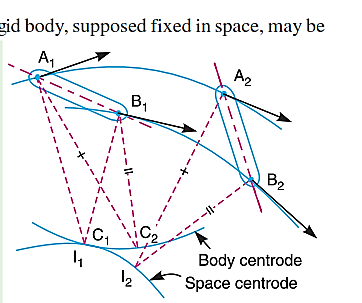 تقدير سرعة نقطة على جسم صلب
الشكل المقابل يوضح جسم صلب وبتحديد نقطتين على الجسم A and B بحيث تكون سرعة النقطة A هي VA التي تصنع زاوية  مع المحور الأفقي وسرعة النقطةB  هي VB  والتي تصنع زاوية  مع المحور الراسي. فإذا كانت السرعةVA  معلومة المقدار والإتجاه بينما السرعة VB  معلومة الإتجاه فقط ، فإن مقدار السرعة VB  يمكن تقديرها عن طريق المركز اللحظي من خلال الخطوات التالية:
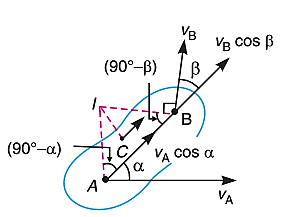 خطوات تقدير سرعة نقطة على جسم صلب
عدد المراكز اللحظية في الآليات
أنواع المراكز اللحظية في الآليات
المراكز  اللحظية الثابتة  Fixed Instantaneous Centers
هي المراكز التي تظل ثابتة في أماكنها أو مواضعها مهما حدث أي تغير في شكل الآلية.
المراكز اللحظية المستديمة  Permanent Instantaneous Centers
هي المراكز التي تتحرك عندما تتحرك الآلية لكن تظل نقاط الإتصال او المفاصل لها ثابتة.
المراكز الغير ثابتة والغير مستديمة Neither Fixed Nor Permanent 
هي المراكز التي يتغير موضعها بتغير شكل الآلية.
المراكز اللحظية للآلية رباعية الأضلاع
الشكل التالي يوضح آلية رباعية الأضلاع ABCD ، وحيث أن عدد الوصلات n = 4  وطبقا لمعادلة تقدير عدد المراكز اللحظية فإن عدد المراكز اللحظية  N = 6 وتصنف المراكز كما يلي:
المركزين (I12 and I14) ثابتة 
المركزين (I23 and I34) مستديمة 
المركزين (I13 and I24) 
غير ثابتة وغير مستديمة.
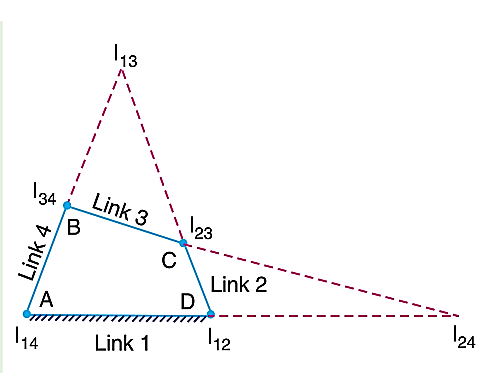 موضع ونوع المراكز اللحظية لبعض الآليات البسيطة
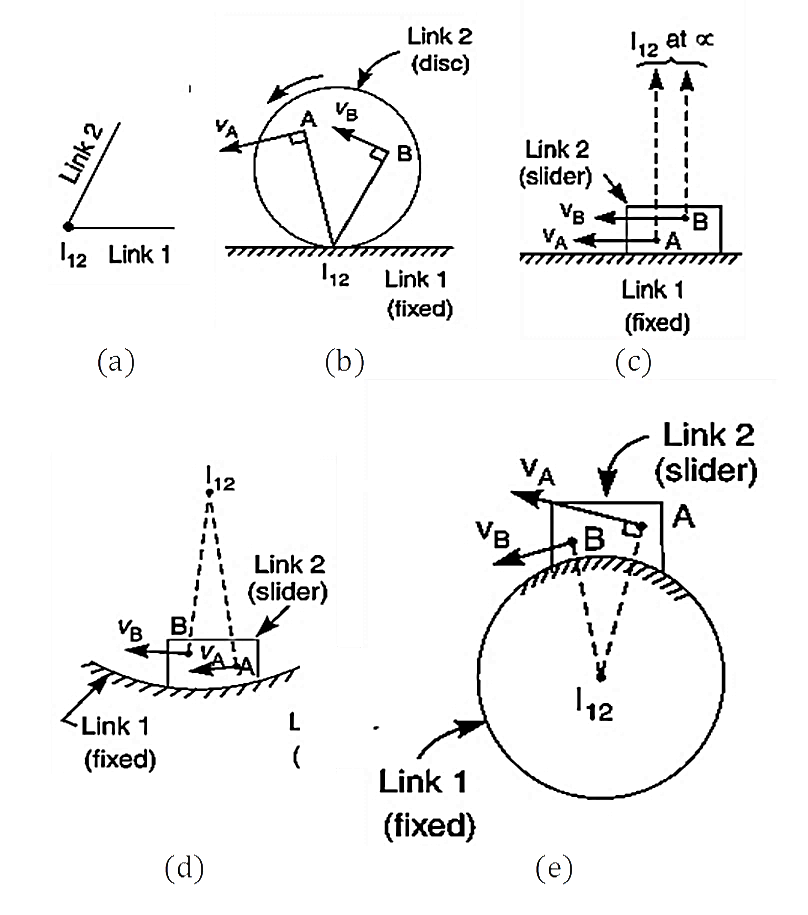 نظرية Aronhold Kennedy’s
تنص النظرية على أنه لو أن هناك ثلاثة أجسام أو وصلات حركية تتحرك بالنسبة لبعضها البعض فإن تلك الأجسام تكون لها ثلاثة مراكز لحظية تقع جميعها علىى خط مستقيم.  الشكل المقابل يوضح ثلاث وصلات حركية (A , B , and C) توجد بينهم حركة نسبية وعدد المراكز اللحظية طبقا لمعادلة تقدير المراكز اللحظية يساوي 3  مراكز ومن هندسة الشكل نلاحظ أن المركزين اللحظيين(Iab and Iac) عند نقطة الإتصال (A with B) ونقطة إتصال         (A with C) على الترتيب هما من النوع المستديم وتبعا لنظرية كينيدي فإن المركز اللحظي الثالث (Ibc) لابد أن يكون على الخط الواصل بين المركزين اللحظيين (Iab and Iac).
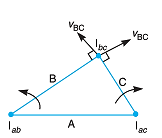 خطوات تقدير مواقع المراكز اللحظية في الآلية رباعية الأضلاع
حساب عدد المراكز اللحظية باستخدام معادلة تقديرها وحيث أن عدد الوصلات الحركية للآلية n = 4 ، فإن عدد المراكز اللحظية يساوي N = 6.
عمل قائمة بالمراكز اللحظية للآلية كما يلي:
تحديد نوعية ومواقع المراكز اللحظية الأولية (الثابتة والمستديمة) وذلك عن طريق هندسة الشكل للآلية وكذلك بواسطة نوعية المزدوجات التي تتكون منها الآلية. وحيث أن الآلية الرباعية تتكون من أربع مزدوجات دوارة ، فإن عدد المراكز اللحظية الأولية تساوي أربعة تصنف إلى مركزين ثابتين (من هندسة الشكل لأن الوصلة رقم 1 ثابتة) ومركزين مستديمين والمواقع لتلك المراكز الأربعة تقع عند مراكز بنزات التوصيل.
خطوات تقدير مواقع المراكز اللحظية
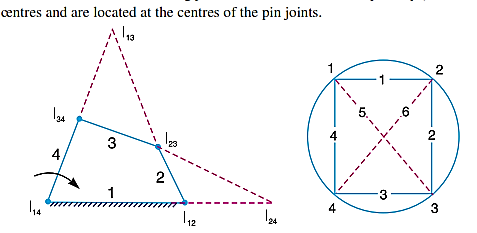 خطوات تقدير مواقع المراكز اللحظية
تحديد نوعية ومواقع باقي المراكز اللحظية والتي يطلق عليها المراكز اللحظية الثانوية (الغير ثابتة والغير مستديمة) ويتم ذلك بإستخدام نظرية كينيدي وعن طريق رسم تخطيط دائري كالموضح بالشكل السابق. 
في التخطيط الدائري يتم تحديد النقاط (1-2-3-4) على محيط الدائرة ثم توصل النقاط كما هو موضح بالشكل بواسطة خطوط صلبة لتعيين المراكز اللحظية الأولية (I12, I23, I34, and I14).
وطبقا لنظرية كينيدي يتم توصيل النقطتين (1 with 3) بحيث يشكل الخط الواصل بينهما مثلثين متجاورين في التخطيط الدائري ويتم الحصول على المركز اللحظي (I13) إذا كان مطلوب تقديره في الآلية أو يمكن إهماله. وبنفس الطريقة يتم الحصول على المركز اللحظي (I24) عن توصيل النقطتين (2 with 4) بواسطة خط ذو نقاط متقطعة كما هو موضح بالشكل السابق.
تمرين محلول (1)
المطلوب تعيين كل المراكز اللحظية لآلية المرفق والمنزلق بالأبعاد الموضحة على الرسم في الشكل التالي إذا علمت أن: طول المرفق 100 mm - طول ذراع التوصيل 400 mm - المرفق يدور مع عقارب الساعة بسرعة زاوية 10 rad/s. ثم إحسب كلا من: سرعة المنزلق A    - السرعة الزاوية لذراع التوصيل AB.
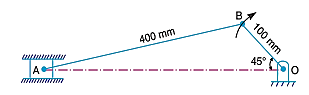 الحــــــــــل
تابع الحــــل
تعيين المراكز اللحظية الأولية من هندسة الشكل للآلية
  المراكز اللحظية الثابتة والمستديمة هي: (I12, I23, and I34).
ملحوظة: آلية المرفق والمنزلق تتكون من ثلاث مزدوجات دوارة ومزدوجة منزلقة ، لذا فإن عدد المراكز اللحظية الأولية لها سوف يكون ثلاثة مراكز فقط وهذا يرجع إلى أن المنزلق (الوصلة رقم 4) يتحرك على سطح مستقيم الذي تمثله الوصلة رقم(1)  وبالتالي فإن المركز اللحظي (I14) سوف يكون لانهائي.
تابع الحـــــل
تعيين المراكز اللحظية الثانوية باستخدام نظرية كينيدي وعن طريق رسم المضلع الدائري الموضح بالشكل التالي:
  المراكز اللحظية الغير ثابتة والغير مستديمة هي: (I13 and I24)
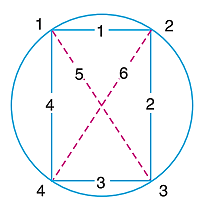 تابع الحـــــل
رسم الآلية بمقياس رسم مناسب وتمثيل موضع المراكز اللحظية على الرسم:
من الشكل المقابل وعن طريق القياس يمكن تقدير كلا من:
I13A = 460 mm = 0.46 m
I13B = 560 mm = 0.56 m
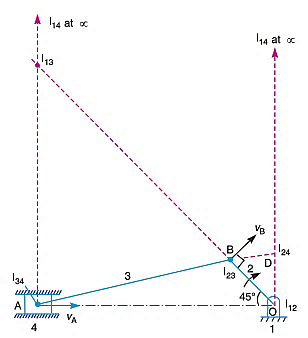 تابع الحــــل
طريقة السرعة النسبيةالسرعة النسبية لجسمين يتحركان في خطوط متوازية
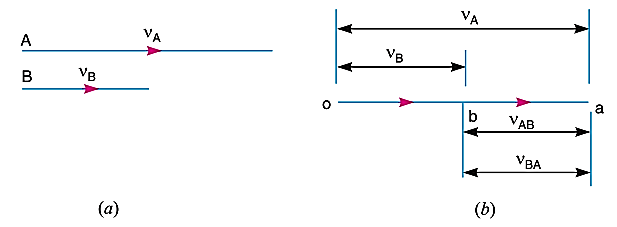 طريقة السرعة النسبيةالسرعة النسبية لجسمين يتحركان في خطوط مائلة
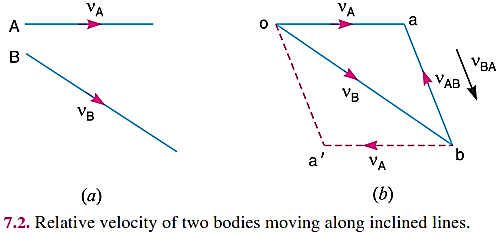 الحركة لوصلة صلبة
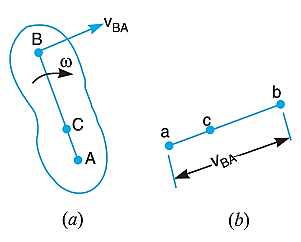 تقدير السرعة لنقطة على جسم صلب
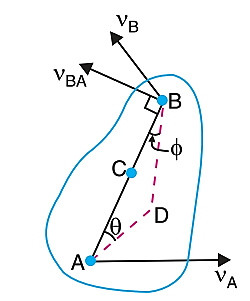 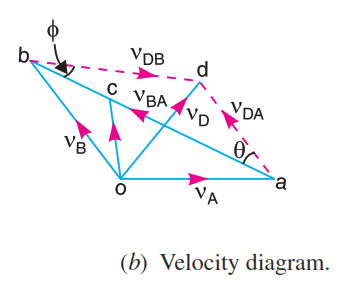 تعتمد هذه الطريقة على تقدير السرعة النسبية للنقاط المختلفة على الوصلة الصلبة والشكل السابق يوضح نقطتين هما A and B  على جسم صلب. فإذا كانت السرعة المطلقة (VA) للنقطة A  معلومة المقدار والإتجاه والسرعة المطلقة (VB) للنقطة B  معلومة الإتجاه فقط ، فإن سرعة النقطة B يمكن تقدير مقدارها من خلال رسم مضلع السرعات الموضح بالشكل
خطوات رسم مضلع السرعات
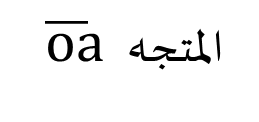 تقدير سرعة آلية المرفق والمنزلق
الشكل التالي يوضح آلية مرفق ومنزلق وفيه نلاحظ أن المرفقA  متصل بذراع التوصيل AB  وأن (r) هي نصف قطر المرفق OB  الذي يدور مع عقارب الساعة حول النقطة O  بسرعة زاوية منتظمة  بوحدات (rad/s). لتقدير سرعة النقطة  A أو مايطلق عليها سرعة المنزلق (VA)  الذي يتردد على طول خط المشوار OA حيث أن هذه السرعة معلومة الإتجاه فإن ذلك يتم عن طريق تقدير سرعة النقطة B (VB)  المعلومة المقدار والإتجاه بإستخدام طريقة السرعة النسبية
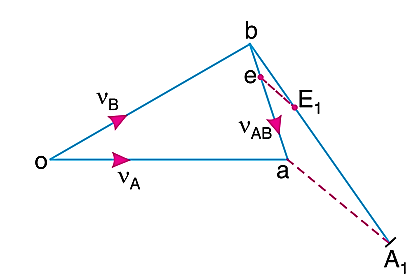 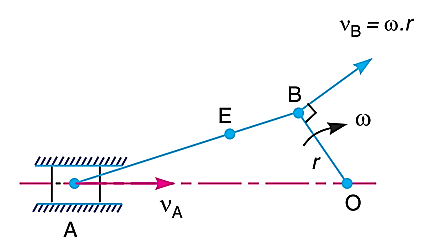 خطوات رسم مضلع السرعات
خطوات رسم مضلع السرعات
سرعة الحك في البنز أو المفصل
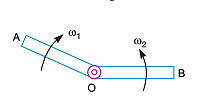 القوى المؤثرة على الآلية الرباعية
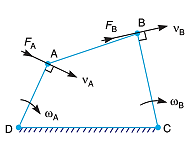 القوى المؤثرة على الآلية الرباعية
العائد الميكانيكي
العائد الميكانيكي
تمرين محلول (2)
الشكل المقابل يوضح آلة برشمة مسامير تعمل بضغط الهواء. فإذا كانت الأبعاد للوصلات المختلفة هي:
OA = 175 mm  -  AB = 180 mm
AD = 500 mm    -  BC = 325 mm
فأوجد النسبة بين سرعة النقطة C  والذراع D  عندما يكون الضلع OB  في وضع رأسي - وما هي مقدار الكفاءة للآلة إذا كان الحمل عند المكبس C  يساوي 2.5 kN والذي يسبب قوة دفع مقدارها 4 kN عند الذراع D؟
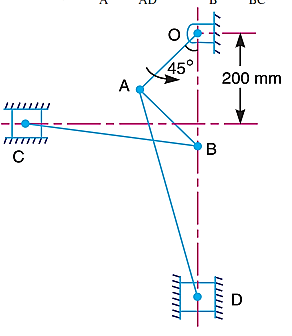 الحـــــــــل
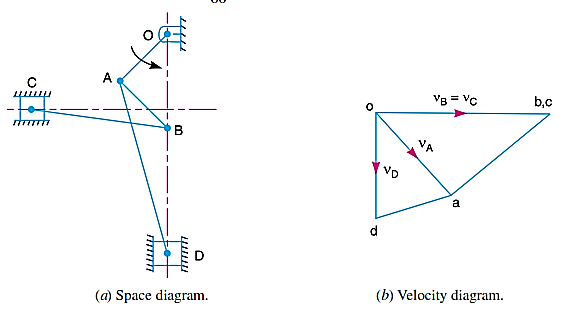 تابع الحـــــــــل
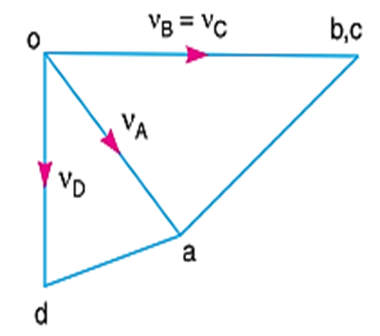 تابع الحـــــــــل
تابع الحـــــــــل